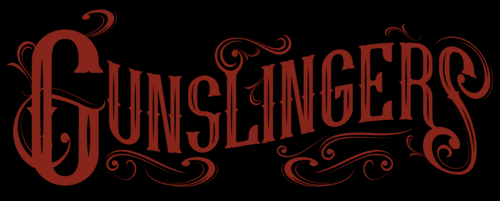 Start
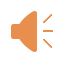 I ____ strong
is
am
are
He ____ tall
is
are
am
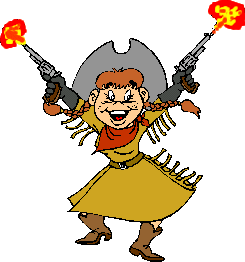 We ____ funny.
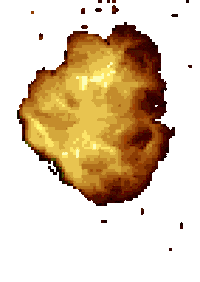 are
is
am
They ____ going home now.
are
is
am
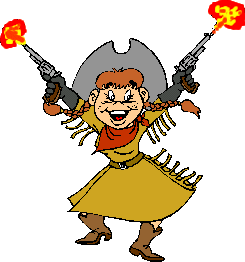 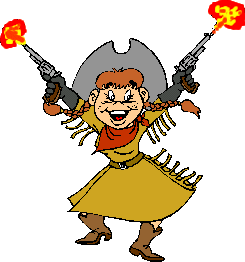 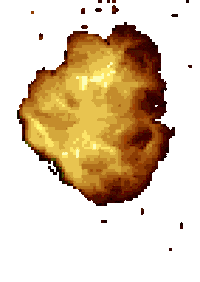 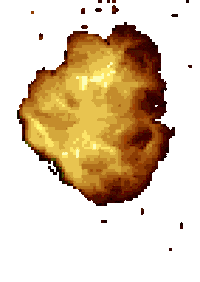 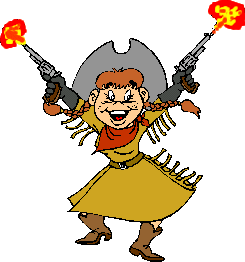 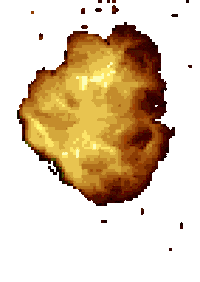 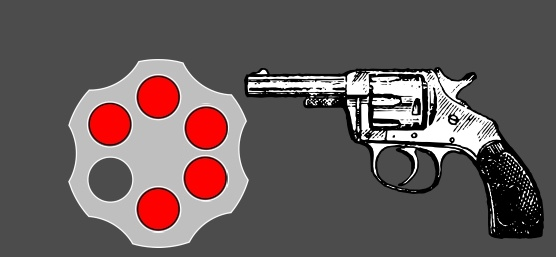 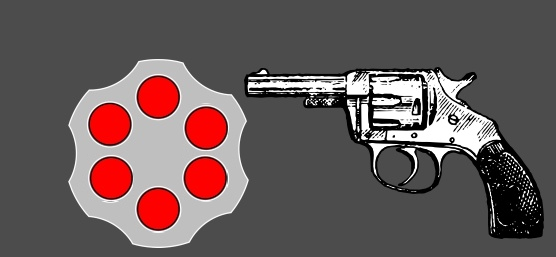 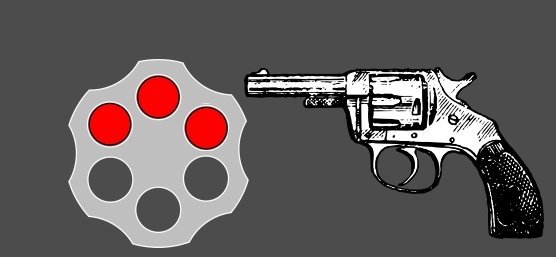 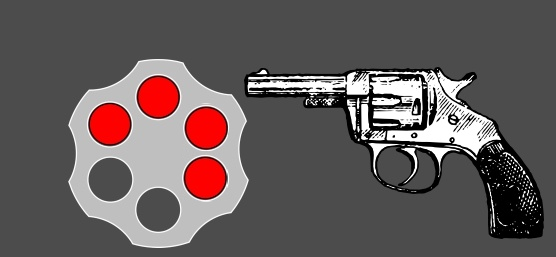 She ___ great!
are
is
am
You ____ loved
are
am
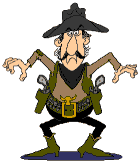 is
I ____ running.
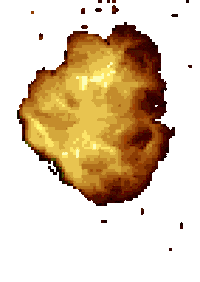 is
am
are
We ____ in the class room.
am
are
is
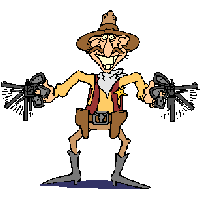 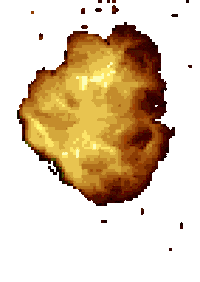 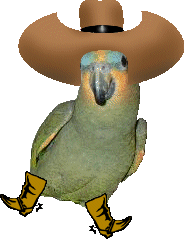 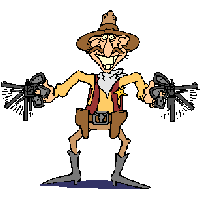 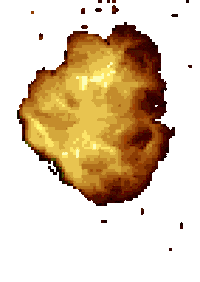 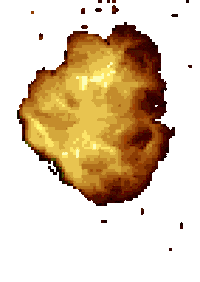 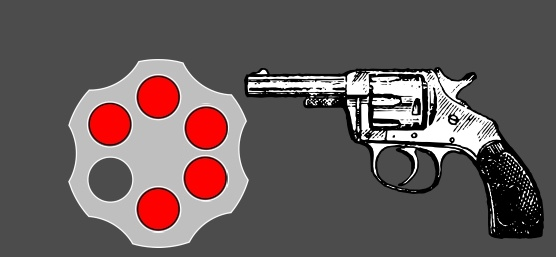 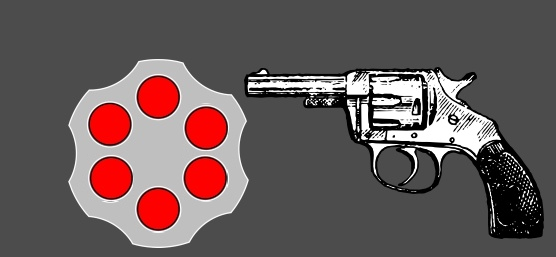 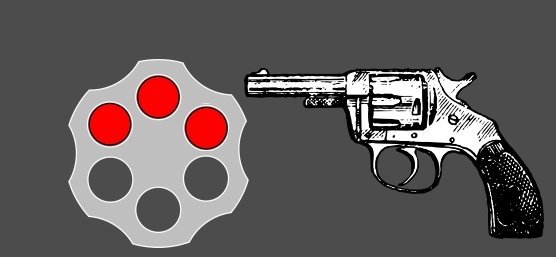 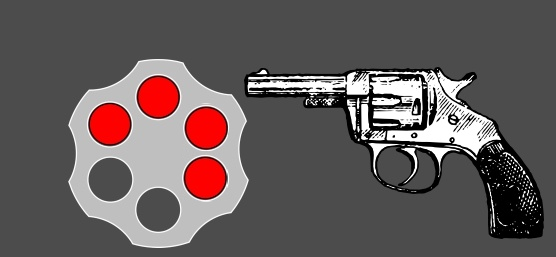 I ____  feeling well today.
am not
aren't
isn't
She ____ hungry.
isn't
aren't
am not
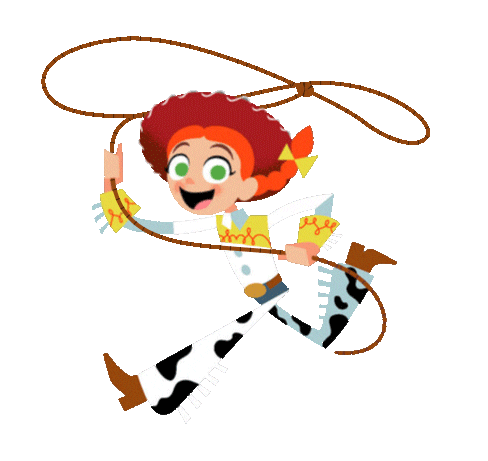 They _____ coming anymore.
am not
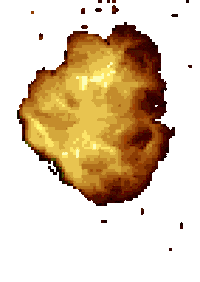 isn't
aren't
I ______ ready to go yet.
aren't
isn't
am not
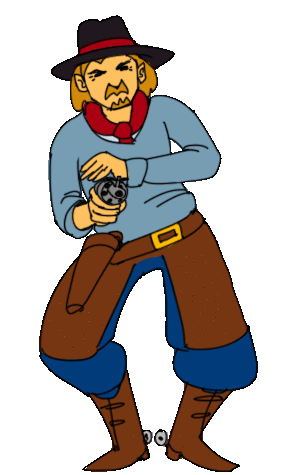 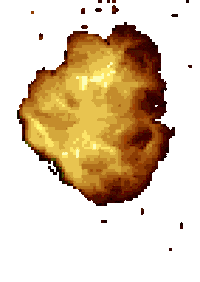 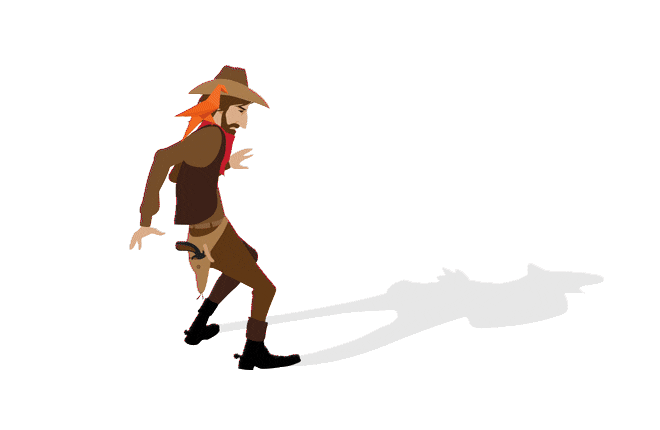 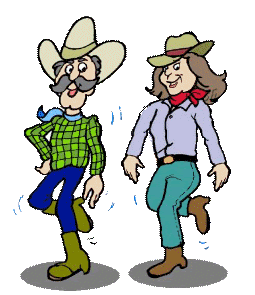 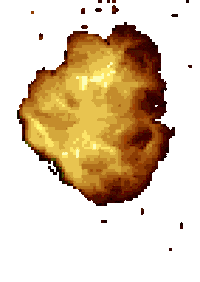 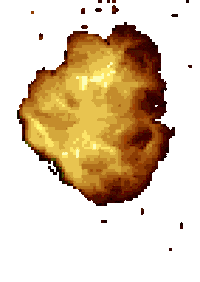 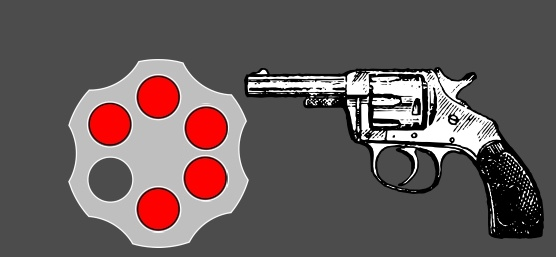 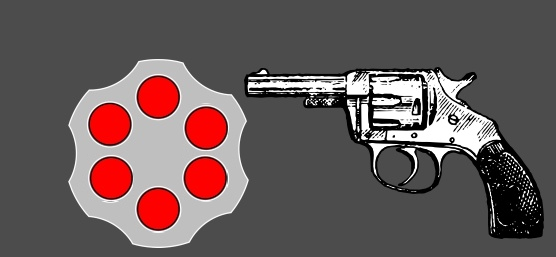 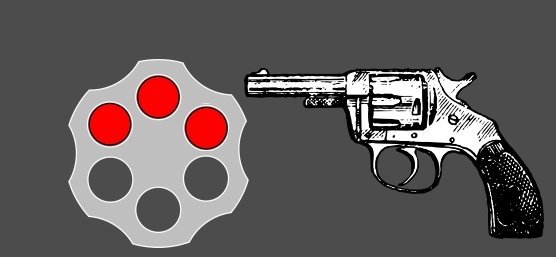 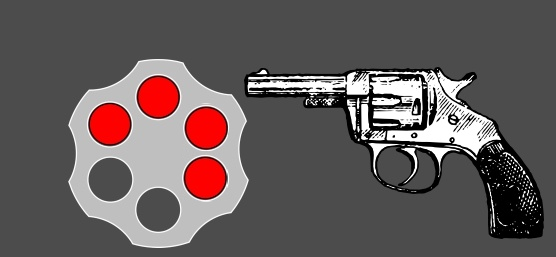 ___ you cooking? It smells good!
are
is
am
____ that the person who stole your wallet?
isn't
aren't
am not
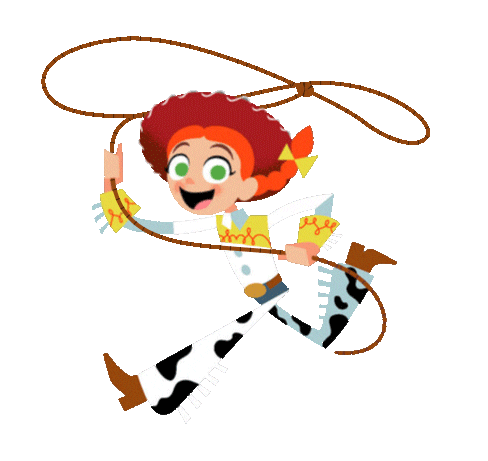 ____ they the people we're supposed to meet?
am not
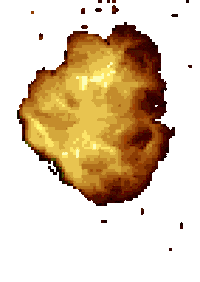 isn't
aren't
___ I going to the dentist today?
aren't
is
am
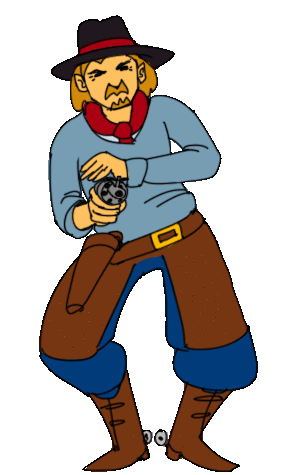 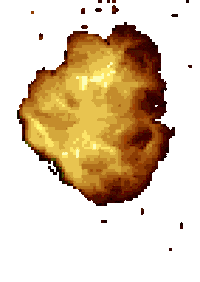 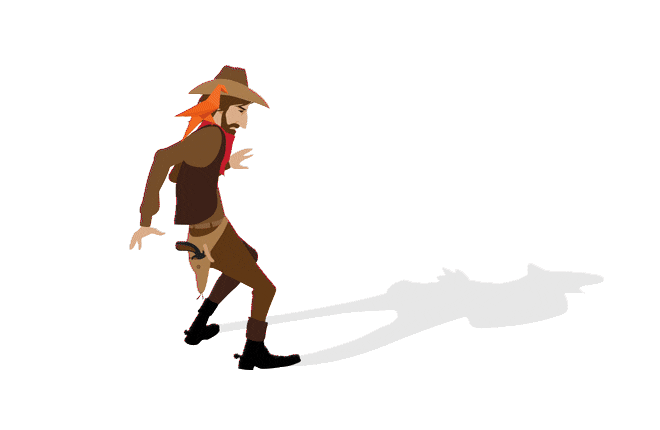 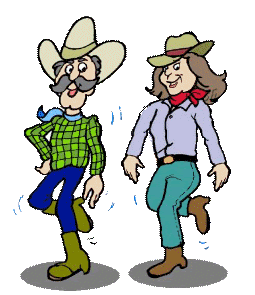 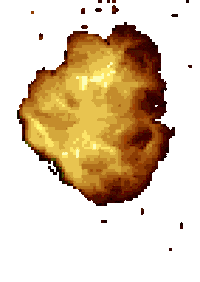 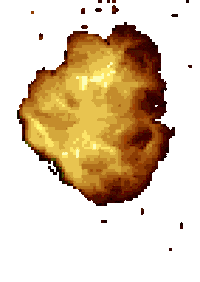 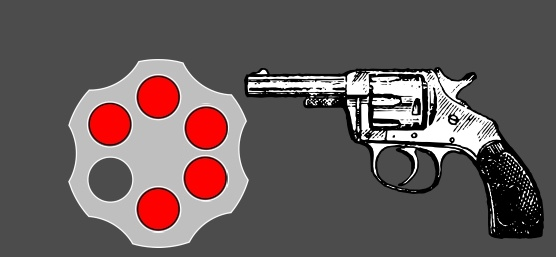 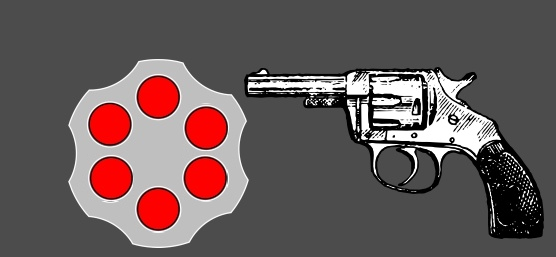 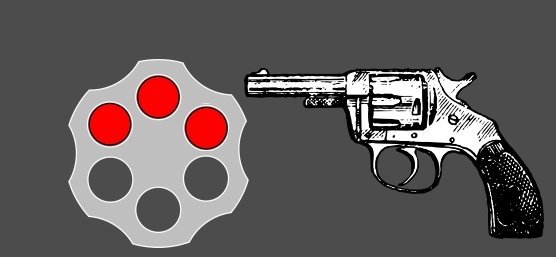 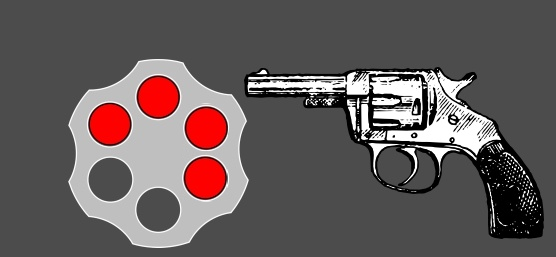 You win.
You got shot!